درس حفاطت ورله سیستم های قدرت
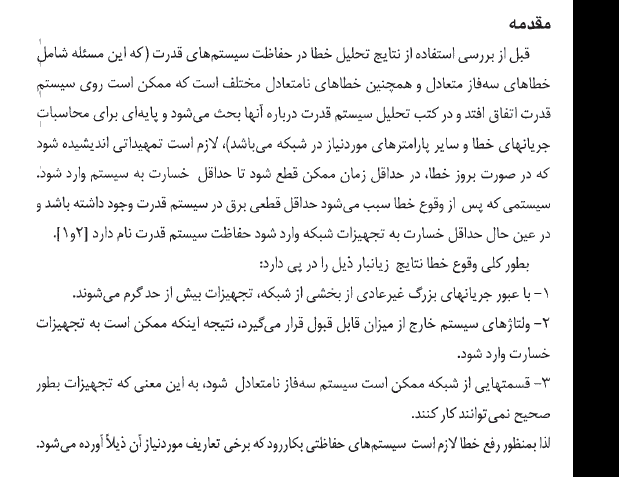 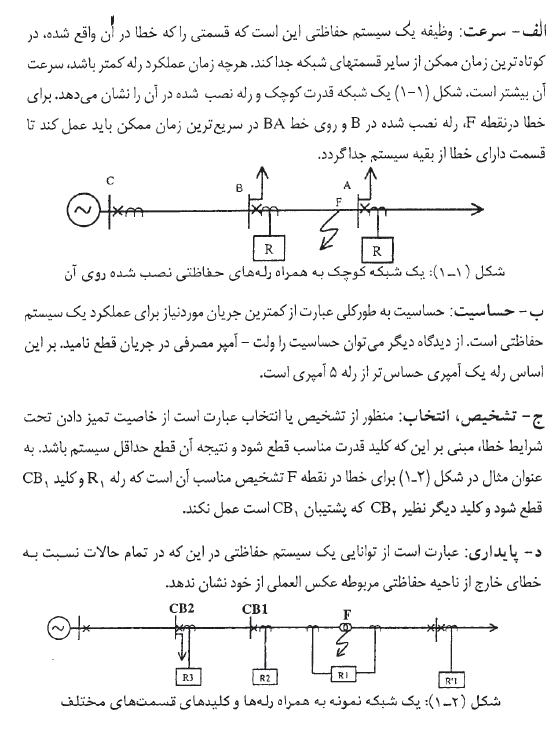 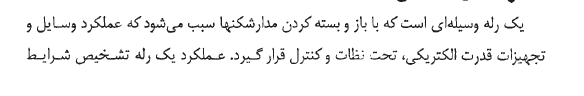 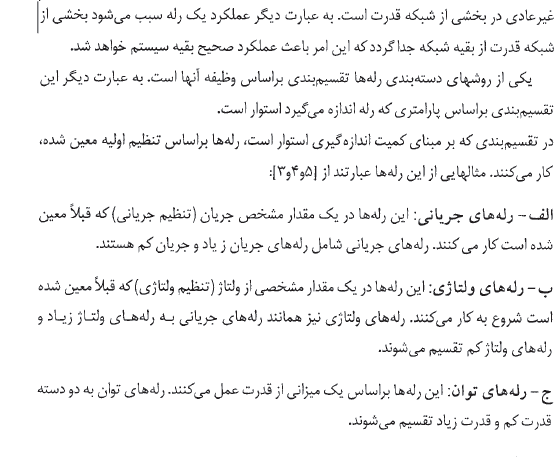 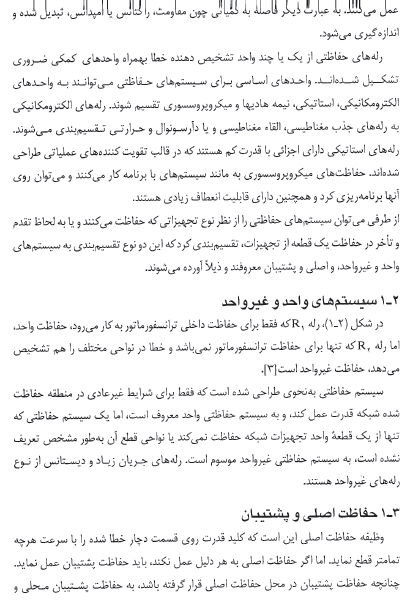 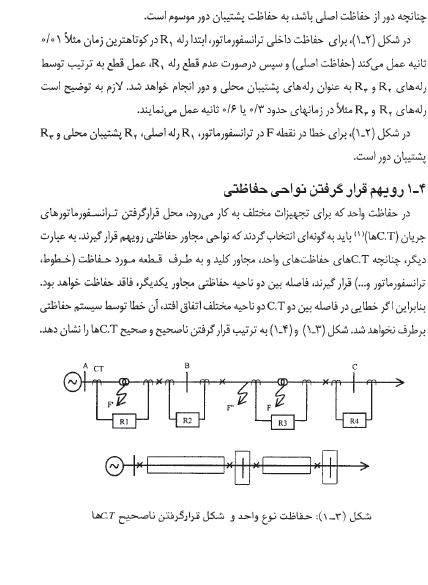 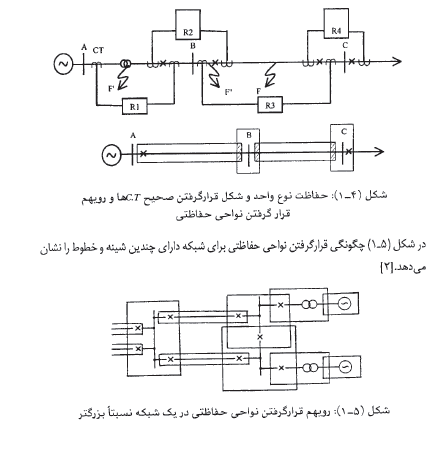 جلسه دوم
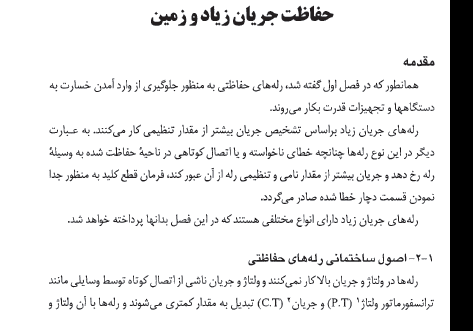 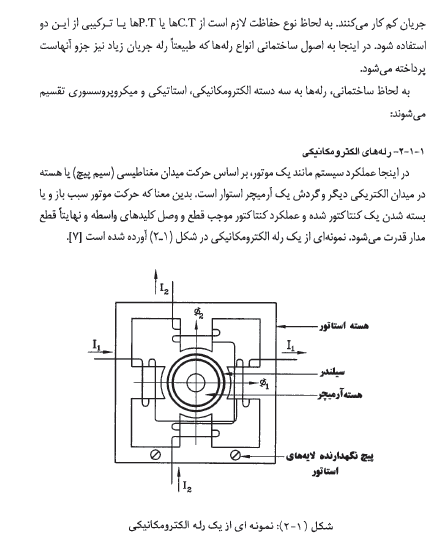 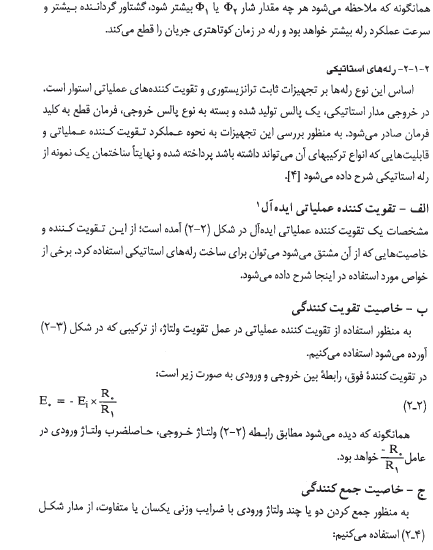 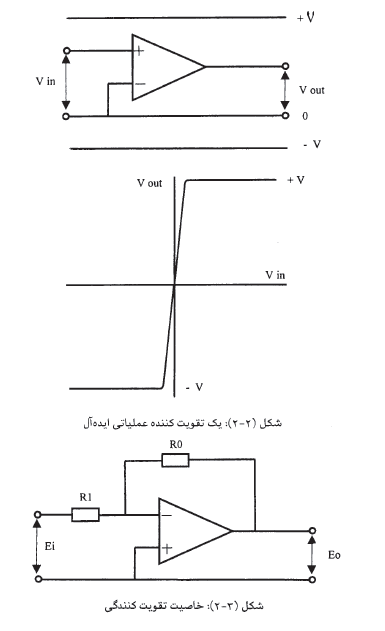 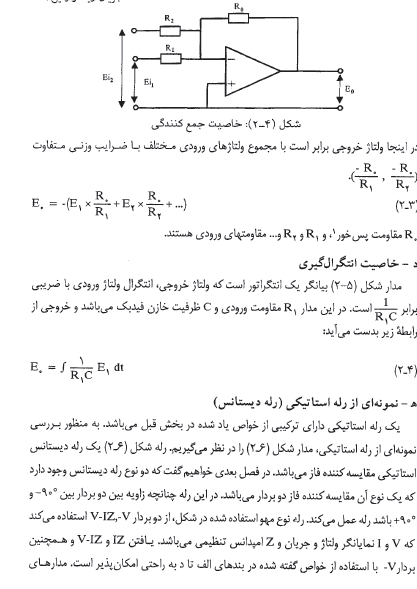 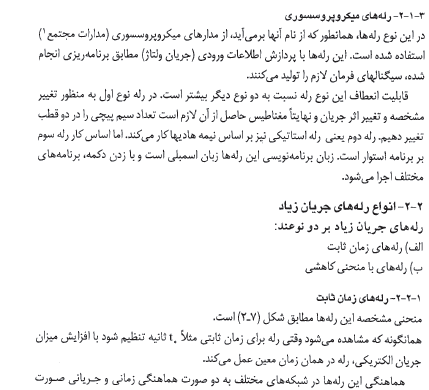 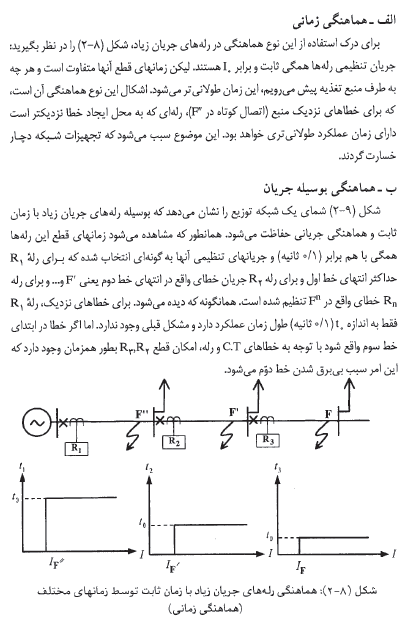 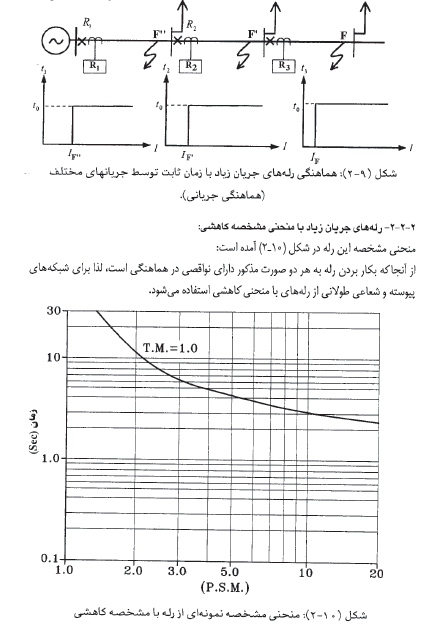 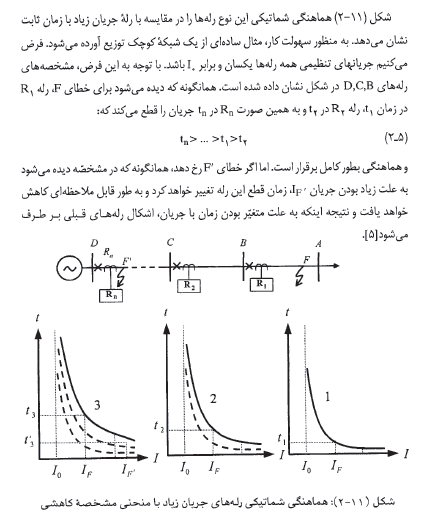 جلسه سوم
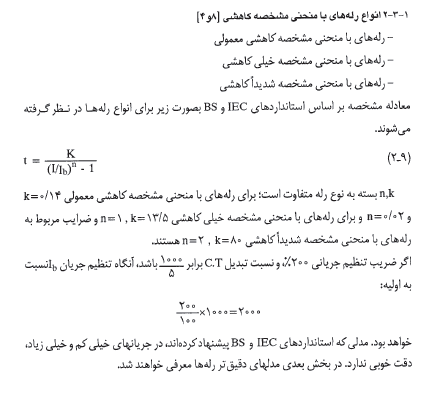 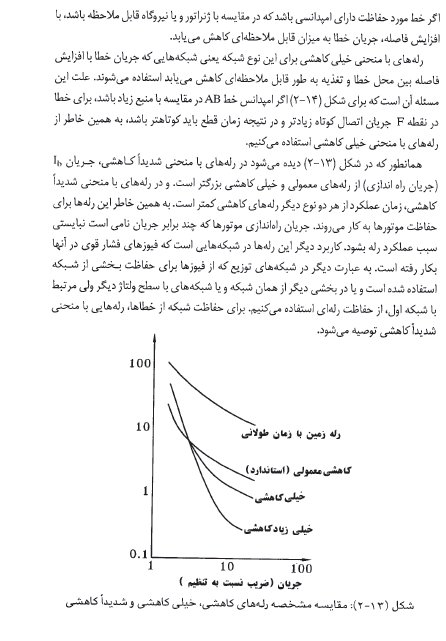 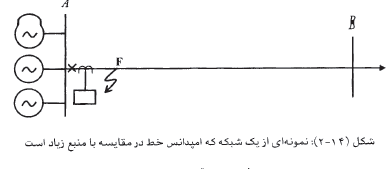 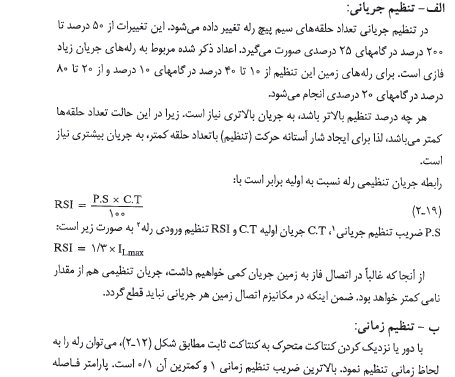 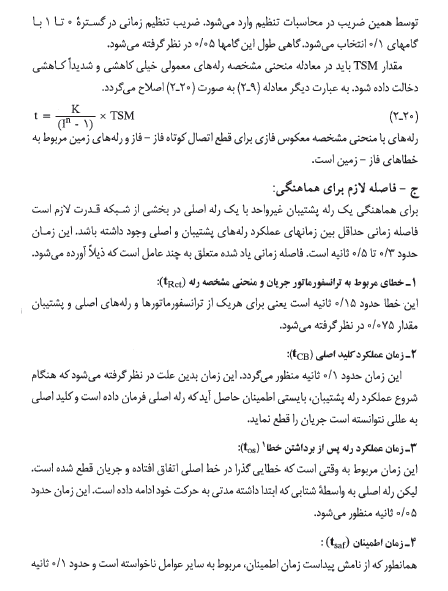 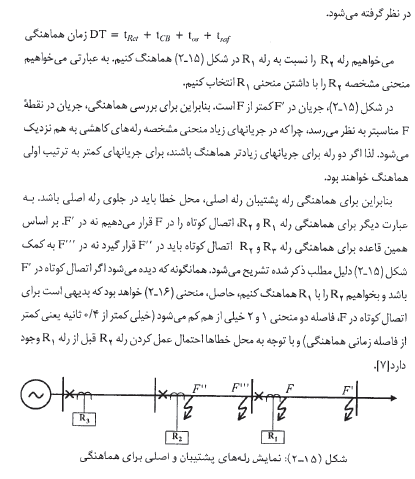 جلسه چهارم
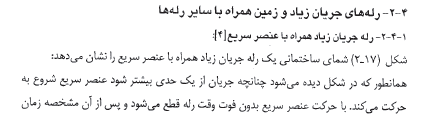 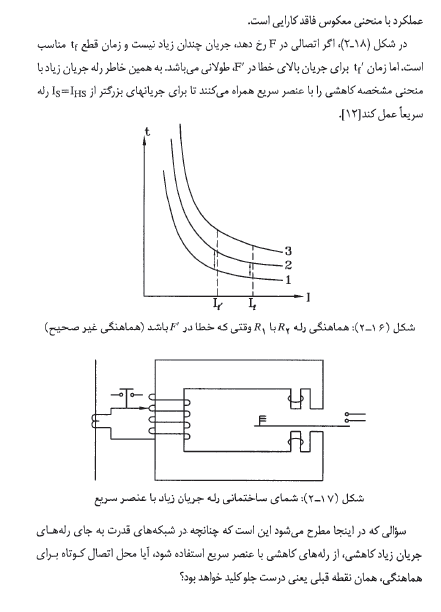 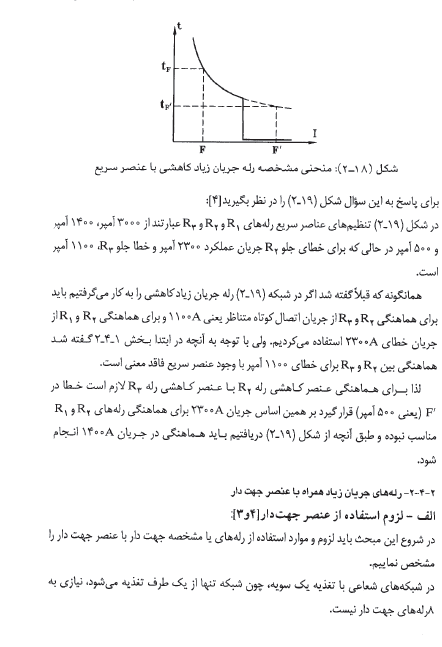 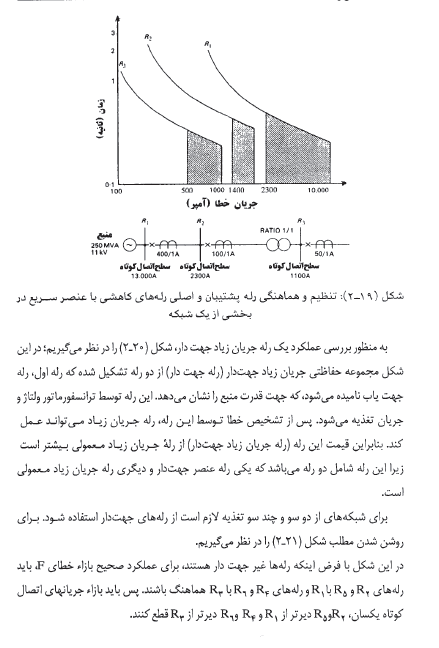 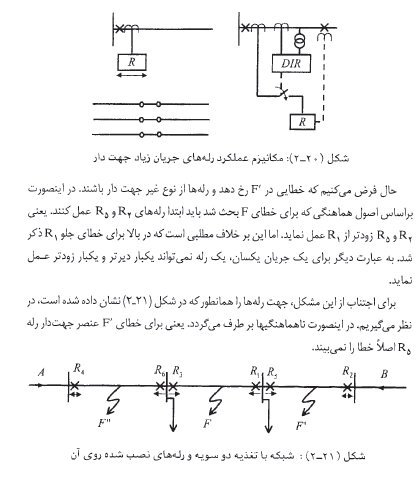 جلسه پنجم
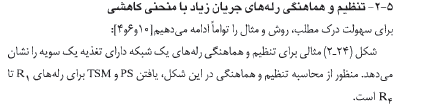 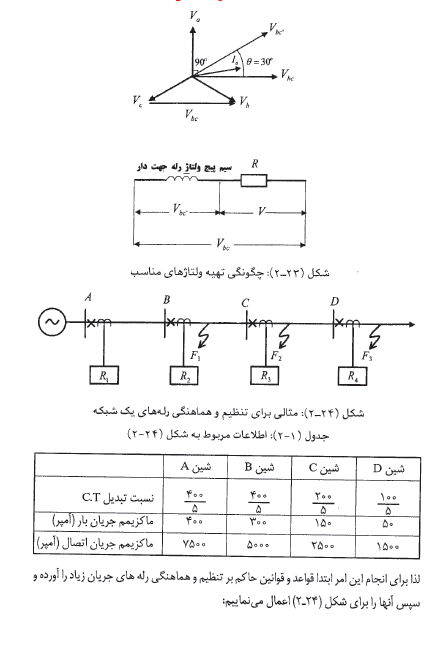 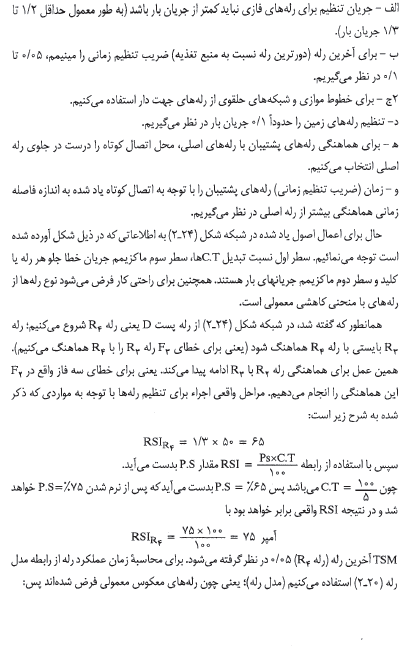 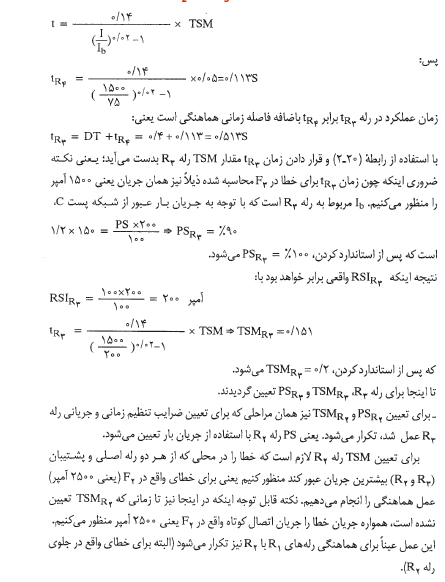 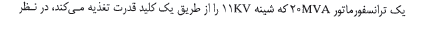 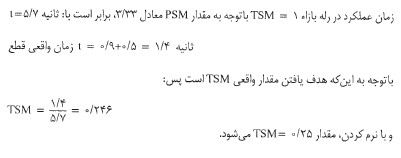 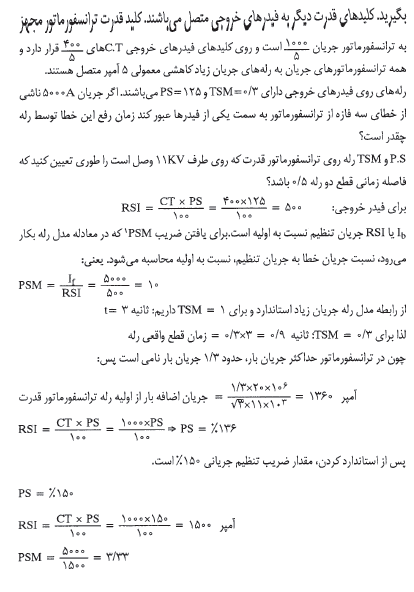 جلسه ششم
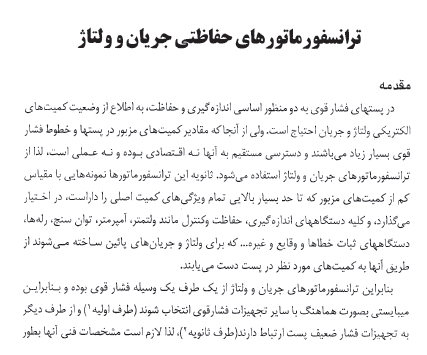 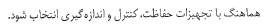 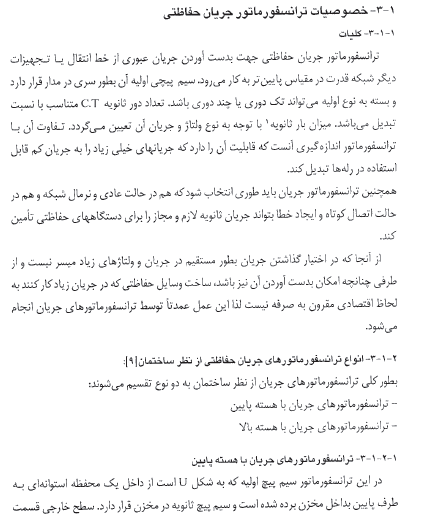 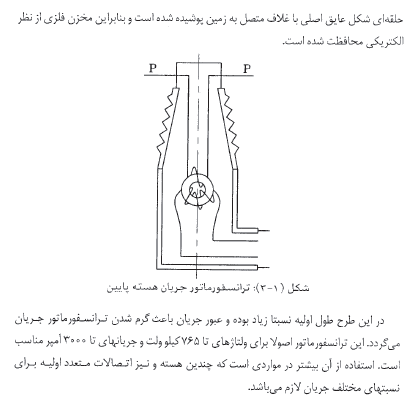 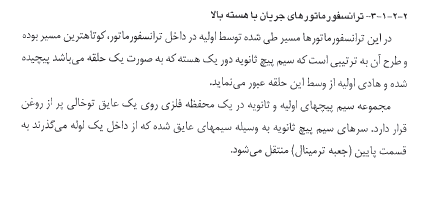 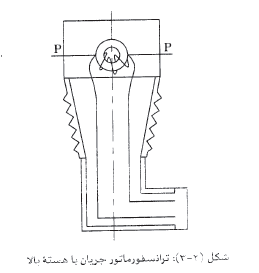 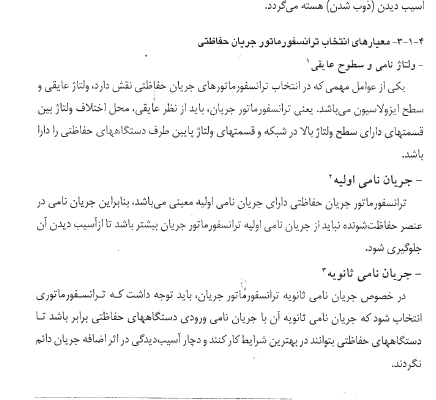 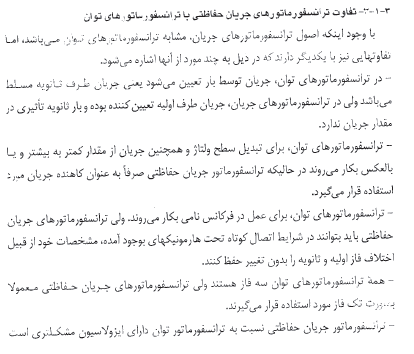 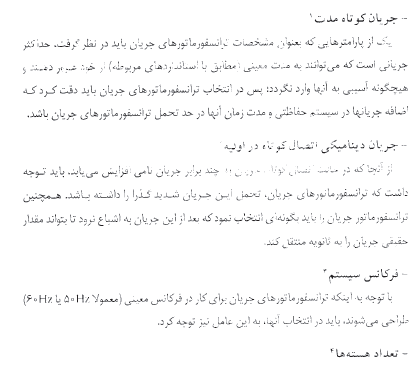 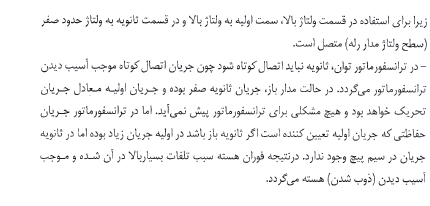 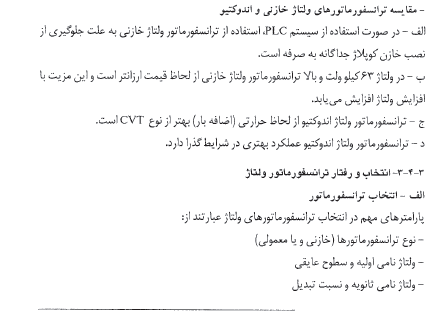 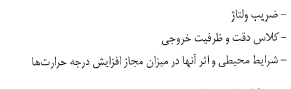 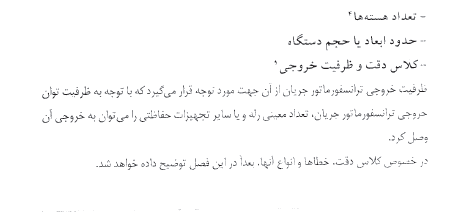